La roue de la semaine
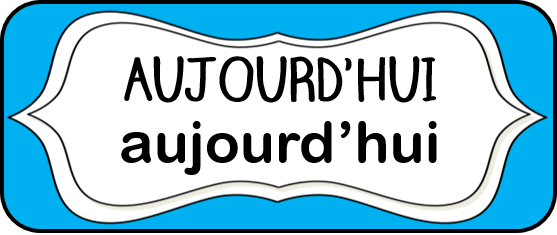 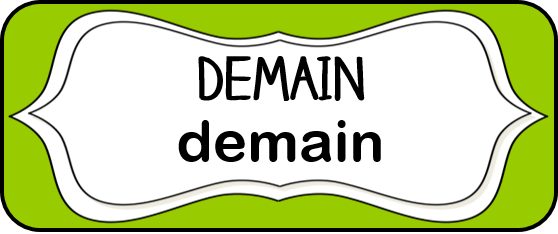 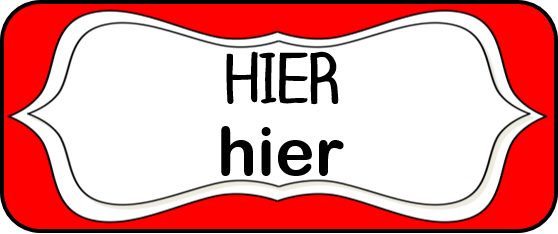 A couper au cutter après plastification
http://www.mysticlolly.fr
Roue à plastifier et découper
(semaine de 4 jours)
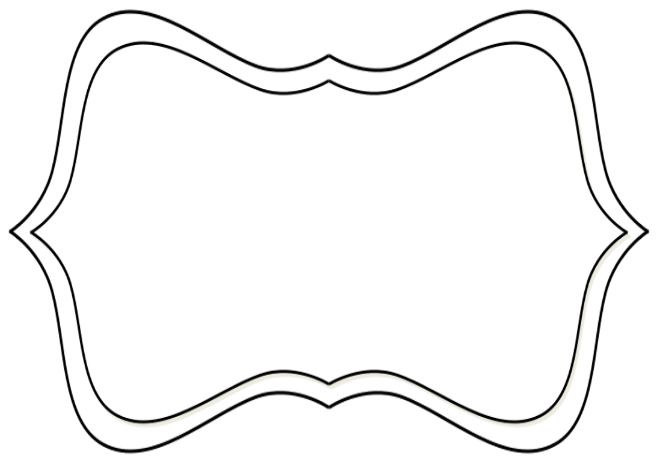 mercredi
mercredi
mercredi
mardi
mardi
mardi
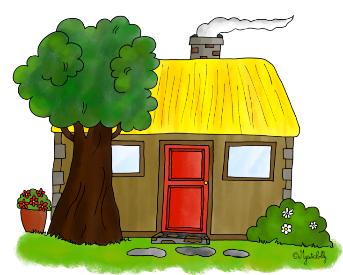 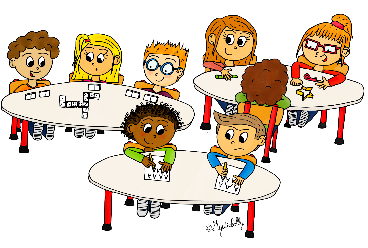 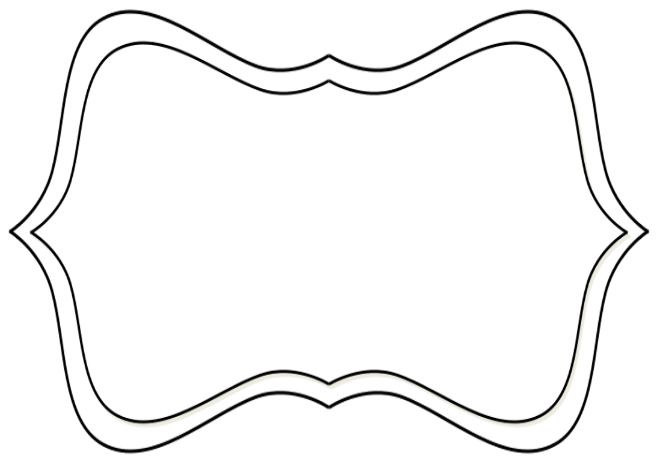 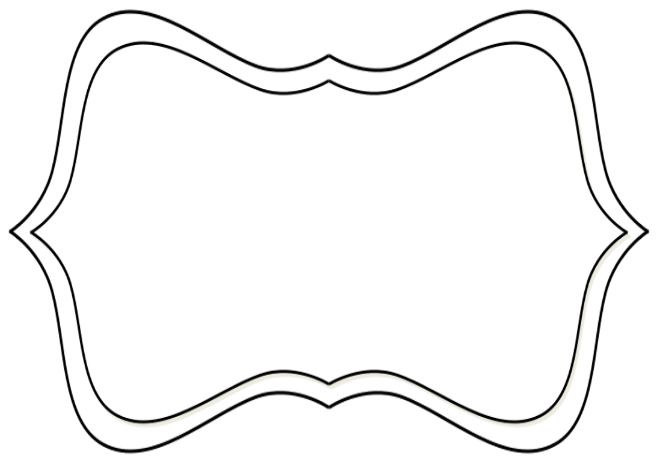 lundi
lundi
lundi
jeudi
jeudi
jeudi
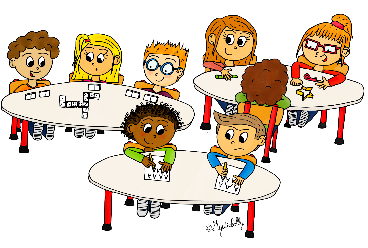 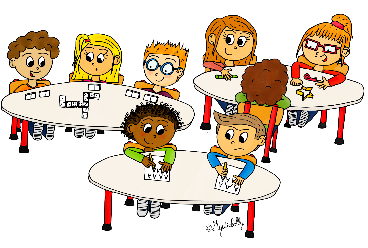 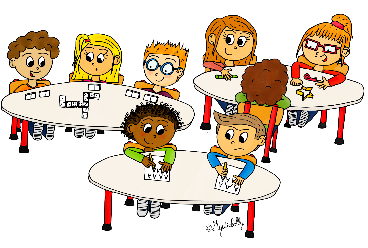 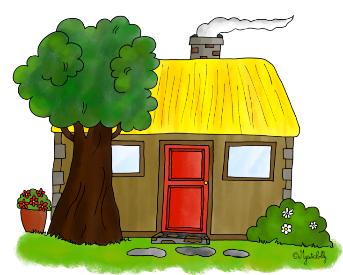 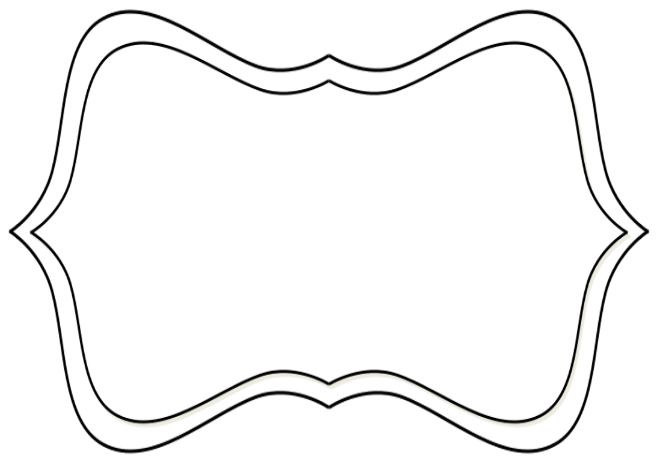 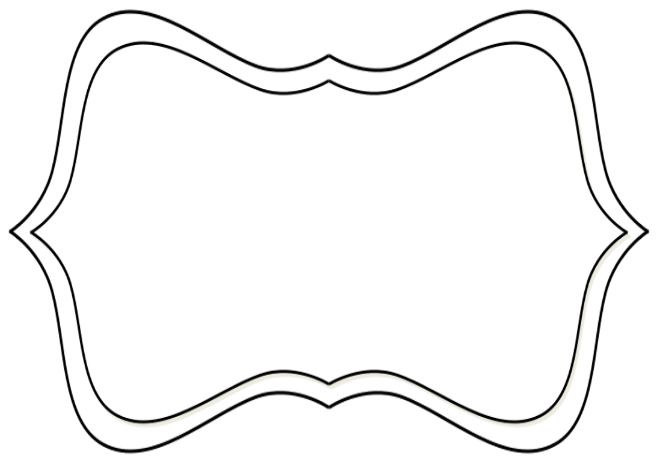 vendredi
vendredi
vendredi
Dimanche
dimanche
dimanche
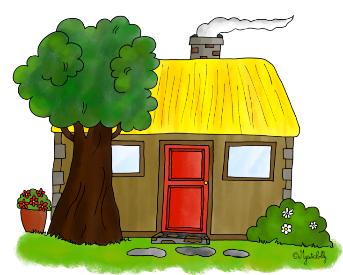 http://www.mysticlolly.fr
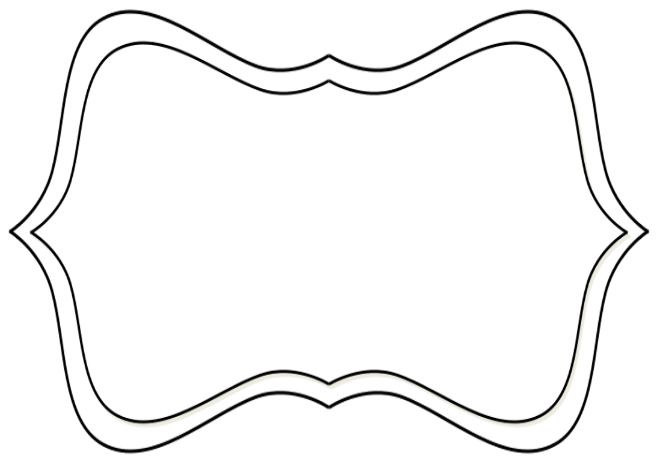 Samedi
samedi
samedi
Roue à plastifier et découper
(semaine de 4,5 jours)
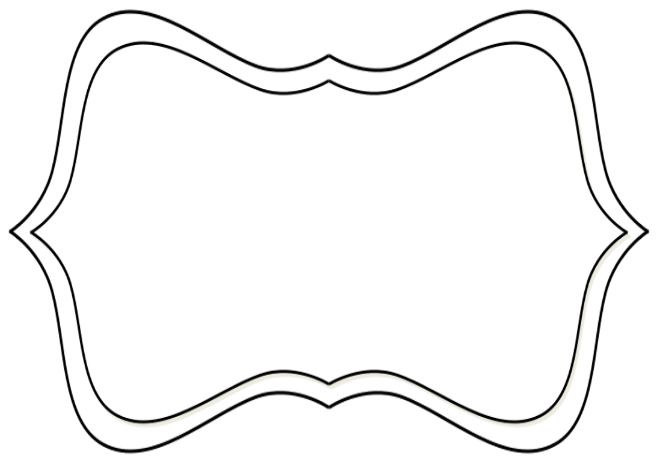 mercredi
mercredi
mercredi
mardi
mardi
mardi
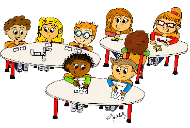 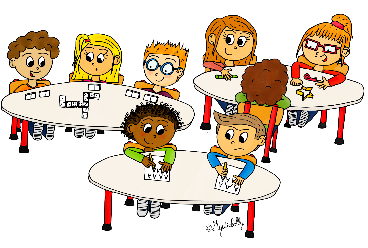 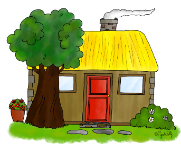 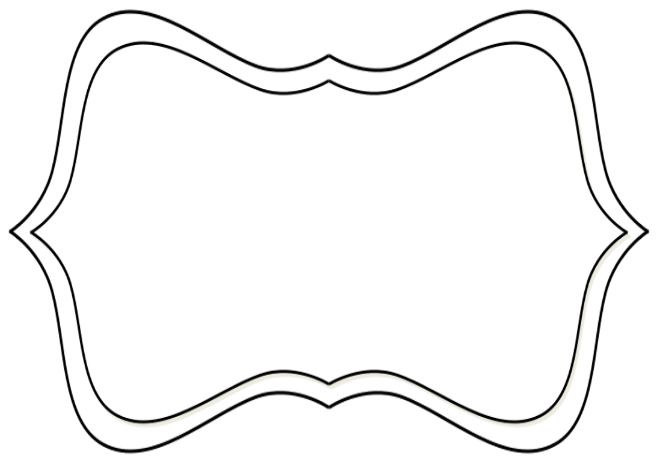 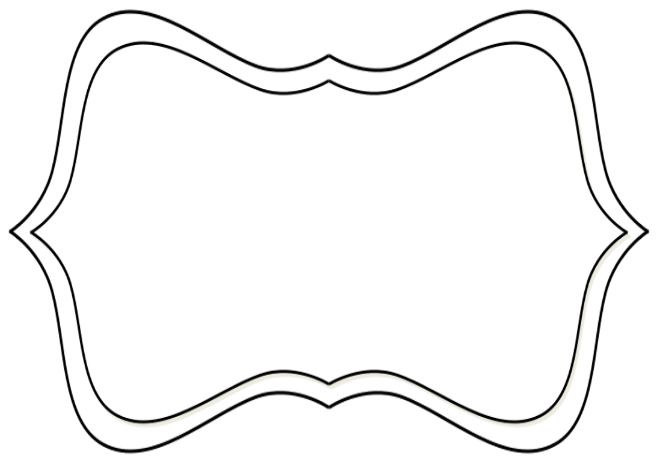 lundi
lundi
lundi
jeudi
jeudi
jeudi
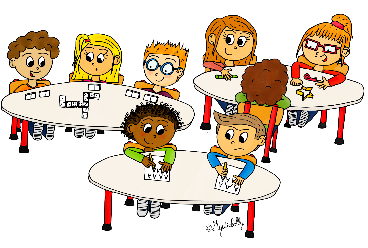 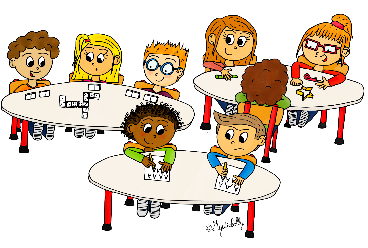 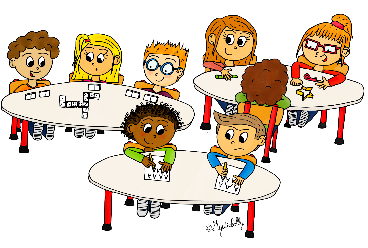 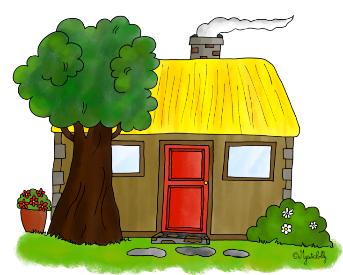 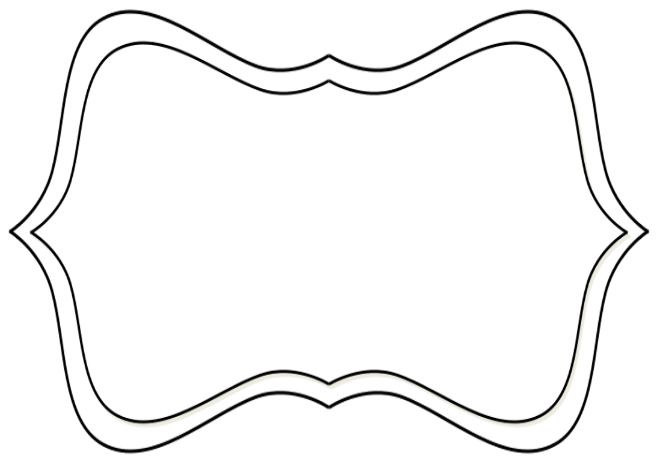 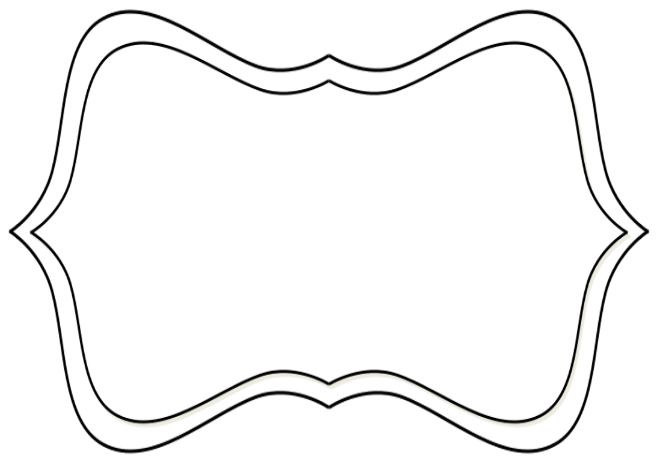 vendredi
vendredi
vendredi
Dimanche
dimanche
dimanche
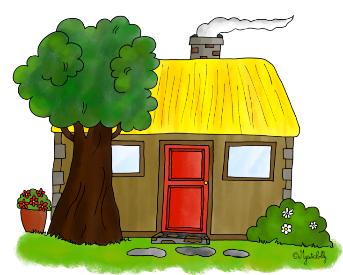 http://www.mysticlolly.fr
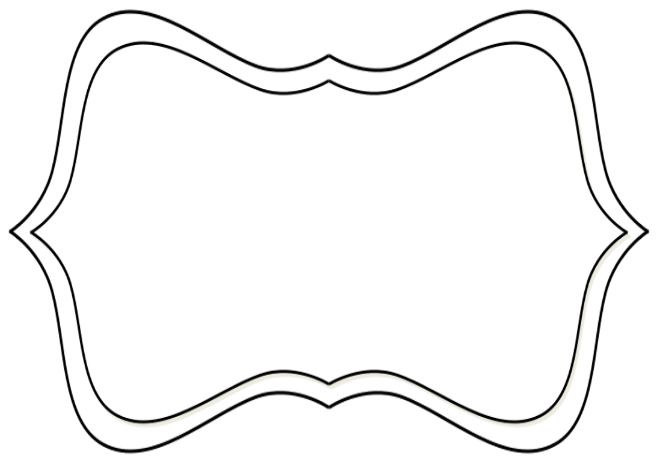 Samedi
samedi
samedi